Minnesota Health Care Financing Task ForceBarriers to Access Workgroup
December 4, 2015
Administration Building – Room 116B
50 Sherburne Avenue
St. Paul, MN
The presentation will be posted when accessibility standards are completed.  In the meantime, if you desire a copy of the presentation, please contact smanasse@manatt.com.
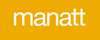 Task Force Vision and Goals
Vision: Sustainable, quality health care for all Minnesotans
Guiding Principles
Realistic: The task force will make recommendations that can realistically be implemented.
High Value Impact: The task force will seek recommendations that have high value and are meaningful to Minnesota’s health care reform efforts.
Holistic Perspective: The task force understands that health care finance and our recommendations do not exist in a vacuum, and are components of the health care and population health systems.
Focus: The task force recognizes that health care financing and system reform is extremely complex and it will contribute to the broader policy debates by focusing its time and attention on the issues it is charged with addressing. 
Innovation: The task force is encouraged to identify opportunities for innovation in Minnesota’s health care financing and delivery systems which show promise for lowering costs, improving population health and improving the patient experience.
2
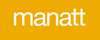 Framework for Considering Barriers to Access
Access to care represents the degree of “fit” between health care consumers and the health care system, made up of the following dimensions:
Availability: The volume and type of existing services available for the consumers’ volume and needs, including the adequacy of those services
Accessibility: The relationship between the location of services and the location of consumers including; transportation resources, distance, time, and cost
Accommodation: The relationship between the organization of supply resources and the consumers ability to accept those factors (i.e. appointment systems)
Affordability: The relationship between prices of services and providers’ insurance to the consumer’s income, ability to pay, and health insurance coverage
Acceptability: The relationship between the consumer’s attitudes about personal and practice characteristics of providers to the actual characteristics of providers
3
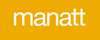 Source: R. Penchansky and J. Thomas. The Concept of Access: Definition and Relationship to Consumer  Satisfaction. Medical Care (19)(2). Feb. 1981. pp. 127 – 140.
Agenda
4
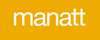 Voting Process
12/18 – Scoring survey for proposed recommendations sent

12/18 – 12/22 – Workgroup(s) respond to survey regarding the package of recommendations. Each recommendation would be scored as follows:
“Strongly Agree” – 3 points, “Agree” – 2 points, “Disagree” – 1 point, “Strongly Disagree” – 0 points

Any recommendation garnering at least 51% of the maximum possible points (based on members participating in survey) would be included

In the Barriers workgroup, a recommendation would need to receive 13 points  to be included. If 5 workgroup members strongly agree with or 7 workgroup members agree with a recommendation, it would be included
5
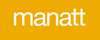 Voting Process (Cont’d)
12/23 – 12/29 – Manatt drafts package summaries with input from workgroup leads


1/8 – Workgroup amends, as needed, and votes up or down on the package
For the package to be amended, a supermajority (3/5) of the voting members would need to vote in favor of the amendment
Members asked to consider the full package of recommendations as a whole and vote to approve if they agree with most (but not necessarily all) of the recommendations. A simple majority (51%) would be needed to move the package to the full task force.

1/15 – Task Force amends, as needed, and votes up or down on full package
Same process as in the workgroup. Would take supermajority (3/5th) of the workgroup to approve the whole package.
6
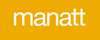 Meeting Schedule
7
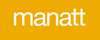 Goal
Review workgroup feedback on potential options to improve access to care for undocumented individuals including:
Wraparound Coverage for EMA Beneficiaries
Coverage Program Similar to Minnesota Care for Undocumented Immigrants 
Expand Portico Healthnet Local Access to Care Program Model
Create a Pool to Support Medically Necessary Uncompensated Care Services
Implement a Grant Program for Safety Net Providers
Implement a Program Similar to Healthy San Francisco or New York City Direct Access
Expand Medical Assistance to All Children Under Age 19
Determine whether to advance a recommendation to the Task Force
8
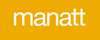 Overall Considerations
What population will be served?
EMA-only?
Undocumented up to higher income levels?
All undocumented?
How will potential recommendations be funded? 
Availability of federal funds?
State or local funds?
Foundations or other private support?
9
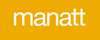 Parameters for Coverage of Undocumented Immigrants
Recommendation: Provide access to coverage for undocumented immigrants
What Population of Undocumented Immigrants Should be Covered?


<138% FPL: 2
<200% FPL: 1
Other: 275%
What Benefits Should be Provided?



Medical Assistance: 3
Minnesota Care: 1
Other: 0
With identification of undocumented status cited as a barrier to access, do you agree that eligibility for undocumented immigrant coverage options should be defined as uninsured individuals who are ineligible for coverage through Medical Assistance, MinnesotaCare, and MNsure?

Yes: 4
No: 0
10
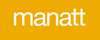 [Speaker Notes: What Population of Undocumented Immigrants Should be Covered?
Uninsured individuals who are ineligible for coverage through Medical Assistance, MinnesotaCare, and MNSure should be covered up to 275% FPL

With identification of undocumented status cited as a barrier to access, do you agree that eligibility for undocumented immigrant coverage options should be defined as uninsured individuals who are ineligible for coverage through Medical Assistance, MinnesotaCare, and MNsure?
The process to identify people who are undocumented has been challenging, and most health care providers are not asking that question out of fear that patients will not seek care if they feel their immigration status can put them at any risk. Therefore, if a person is not elegible to have health care coverage through Medical Assistance, MinnesotaCare, and MNSure but still meet the income requirements they should have access to same public programs that other people have at their same FPL status. This is not only the right thing to do, but smart decision economically because people will not use ER for things that can be prevented by using regular coverage and primary care
If they are eligible, there is no issue. If they are ineligible, they need access to care.]
Options for Addressing Barrier to Coverage Access for Undocumented Immigrant
Recommendation: Provide access to coverage for undocumented immigrants
Create Wraparound Coverage Program for EMA Beneficiaries



Agree: 2
Disagree: 1
For individuals who qualify for EMA, expand limited emergency services benefit package to full Medical Assistance benefit package
Create a Pool to Support Medically Necessary Uncompensated Care Services

Agree: 1
Disagree: 2
For care of undocumented individuals, reimburse providers for uncompensated, medically necessary care through submission of claims
Create Coverage Program Similar to MinnesotaCare for Undocumented Immigrants 

Agree: 1
Disagree: 2
For undocumented individuals, provide MinnesotaCare-like coverage
Expand the Portico Healthnet Program Model to Other Areas with Other Local Providers

Agree: 1
Disagree: 2
For undocumented individuals, provide a defined set of health benefits administered by a provider network contract with local providers
11
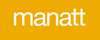 [Speaker Notes: Create Wraparound Coverage Program for EMA Beneficiaries
This sounds as a 'good' option, but not good enough. This option only improves the situation of those already dealing with severe illneses or severe chronic conditions.
Create Coverage Program Similar to MinnesotaCare for Undocumented Immigrants 
For undocumented individuals, provide MinnesotaCare-like coverage

Expand the Portico Healthnet Program Model to Other Areas with Other Local Providers
Same comment as for questions 4 and 5. This sounds as a 'good' option, but not good enough. Portico seems like a great model, especially around its health literacy efforts. It is concerning the language around 'defined set of health benefits", who will define those? what the terms of the contract will be? How to make sure is going to be defined to benefit people and not systems?
Allow them to be on MN Care.
Create a Pool to Support Medically Necessary Uncompensated Care Services
This is a band-aid solution that only partially and temporarily solves the issue on the provider's side. It is not sustainable in the long term]
Options for Addressing Barrier to Coverage Access for Undocumented Immigrant, continued
Recommendation: Provide access to coverage for undocumented immigrants
Implement a Grant Program to Support Safety Net Providers for Uncompensated Care
Agree: 2
Disagree: 1
For care of undocumented individuals, allocate a set amount of funds to providers for uncompensated care
Implement Program Similar to Healthy SF or NYC Direct Access providing health care services to uninsured residents through a defined network of providers
Agree: 2
Disagree: 1
For undocumented individuals, provide access to care through a medical home or medical network hospital (individuals are screened for eligibility for coverage through other public programs and enrolled in those programs if eligible)
Expand Medical Assistance to All Children Under Age 19, Regardless of Immigration Status
Agree: 3
Disagree: 0
Provide undocumented children with the same benefits as Medical Assistance
12
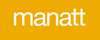 [Speaker Notes: Implement a Grant Program to Support Safety Net Providers for Uncompensated Care
This is a band-aid solution that only partially and temporarily solves the issue on the provider's side. It is not sustainable in the long term
Implement Program Similar to Healthy SF or NYC Direct Access providing health care services to uninsured residents through a defined network of providers
Similar comment as for questions 4, 5 and 6th. This sounds as a 'good' option, but not good enough. Im confused because if "they are screened for eligibility for coverage through other public programs – Medical Assistance, MinnesotaCare, MNsure coverage" -How they can be "enrolled in those programs if eligible" if they are undocumented... therefore not elegible (?)
Expand Medical Assistance to All Children Under Age 19, Regardless of Immigration Status
Great option! But I am concerned about adults not having access to health care coverage. They are hard workers and need to stay healthy to continue taking care of their families and their communities. T]
Goals
Review modeling results on NEMT benefit
Refine preliminary recommendation on benefit alignment
13
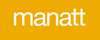 Benefit Alignment Recommendations
Recommendation: Create benefit alignment across the coverage continuum and/or provide access to high value benefits
Add Adult Dental Benefits to QHPs
Agree: 4
Disagree: 2

Add adult dental benefits in QHPs through MNsure on par with Medical Assistance and MinnesotaCare
Add NEMT to MinnesotaCare
Agree: 4
Disagree: 2

Provide non-emergency medical transportation (NEMT) as a covered benefit in MinnesotaCare
14
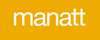 Placeholder for Modeling Results
15
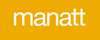 [Speaker Notes: Add NEMT to MinnesotaCare:
NEMT should be a separate program
Look at providing NEMT for the exchange as well]
Recommendation Goal
Refine preliminary recommendations on:
Standard plan design
Telehealth study
Data collection
16
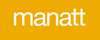 Preliminary Recommendations for Refinement
Recommendation: Require standard Qualified Health Plans (QHP) offerings in the Marketplace to improve consumer choice and experience
Standardize Cost-Sharing Design
Agree: 4
Disagree: 0
Create standard cost-sharing designs – including low and no deductible plan options – and require that carriers offer standard products in addition to other products they choose to offer
17
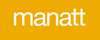 Preliminary Recommendations for Refinement, continued
Recommendation: Further explore potential of telehealth to address Minnesota’s access issues
Conduct Telehealth Study
Agree: 5
Disagree: 1

Conduct study on the potential to leverage telehealth to address Minnesota’s access issues
18
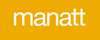 Preliminary Recommendations for Refinement, part 3
Recommendation: Use data to address disparities in health access and care
Improve Data
Agree: 6
Disagree: 0

Improve demographic data collection and reporting to inform development of solutions to address disparities in health access and care
19
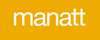 Thank you!
Patti Boozang
PBoozang@manatt.com
212.790.4523

Alice Lam
ALam@manatt.com
212.790.4583

Anne Karl
AKarl@manatt.com
212.790.4578
20
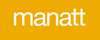